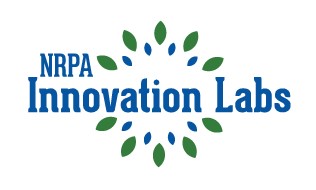 Session: Parks and Quality of LifeTerry Clower, Ph.D., Professor of Public Policy and Director, Center for Regional Analysis, George Mason University (GMU) Mark White, Ph.D., Deputy Director, Center for Regional Analysis, GMU
[Speaker Notes: http://www.thinkstockphotos.com/image/stock-photo-green-environment/161865156/popup?sq=sustainable/f=CPIHVX/p=2/s=DynamicRank

http://www.thinkstockphotos.com/image/stock-photo-group-of-multi-ethnic-kids-running-together/124425491/popup?sq=diverse%20runners/f=CPIHVX/s=DynamicRank

http://www.thinkstockphotos.com/image/stock-photo-group-of-young-children-running-towards/494209209/popup?sq=diverse%20playground/f=CPIHVX/p=2/s=DynamicRank

http://www.thinkstockphotos.com/image/stock-photo-people-doing-stretching-exercise-in-park/494377511/popup?sq=outdoor%20health/f=CPIHVX/p=3/s=DynamicRank

http://www.thinkstockphotos.com/image/stock-photo-asian-family/158898370/popup?sq=outdoor%20health/f=CPIHVX/p=6/s=DynamicRank]
Promoting
Parks and Recreation's
Role in
Economic Development
Center for Regional Analysis at George Mason University
May 18, 2018
Parks & RecreationSpur Economic Activity
Economic impacts
Park systems can be significant employers
Spending generates positive indirect and induced impacts

Local parks shape perceptions of quality of life and build a sense of place.

Investments in improving a community’s quality of life can support a virtuous cycle of growth.
Quality-of-LifeSupporting Rolein Site Location Decisions
QoL most important to firms that prioritize talent attraction and retention
Short-term: relocation of key staff
Long-term: ability to attract/retain highly educated, skilled workers
Companies that want places that reflect their corporate culture or values.
Small- and medium-sized, entrepreneurial or family-owned
Emphasis on outdoor recreation and lifestyle
Where Does QoL Fit in theSite Location Process?
Does your local EDO use parks-related images or data in their marketing materials?
How Can You Contribute?
Falls Park, Greenville, SC
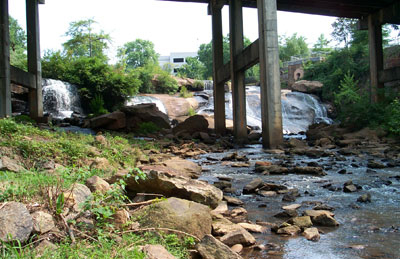 Business attraction
Place making
Product development

Business retention and expansion
Engaging existing companies and workers

Talent attraction
Positive experiences can influence recruitment
First introductions to a place often occurs as visitors
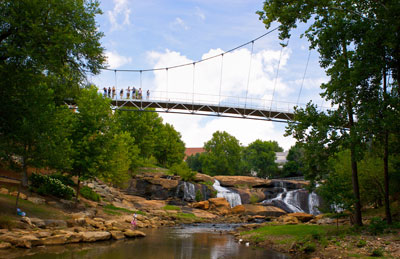 [Speaker Notes: Reedy River Falls. Road pulled down in 2002, replaced by pedestrian bridge and park. Local Hospitality Tax]
Engage Key Stakeholders!
Economic development organizations
Civic boosters (e.g., chambers, CVBs)
Other municipal departments
Shapers of the built environment (e.g., developers)
Other P&R organizations
Importantly, Park and Rec departments need an engaged citizenry.
Provide Evidence of Your Value
Track and measure impacts

Identify key metrics
# of bike commuters,
# of park workers being hired for their first job, and/or
# of companies and company employees that use parks and recreation facilities. 

Collect compelling anecdotes
Thank you
Dr. Terry Clower (tclower@gmu.edu)

Dr. Mark C. White (mwhite34@gmu.edu)